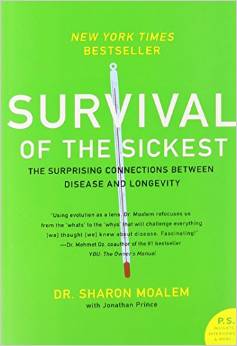 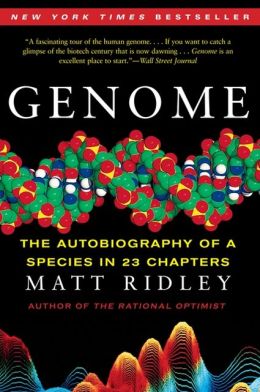 Survival of the Sickest
   by Dr. Sharon Moalem
Genome
   by Matt Ridley
Connections between genetic mutations and resistance to disease.

Sickle cell- malariaCystic fibrosis- typhoidTay-Sachs – tuberculosis
AB blood type-choleraVitamin D receptor-osteoporosis